স্বা
গ
ত
ম
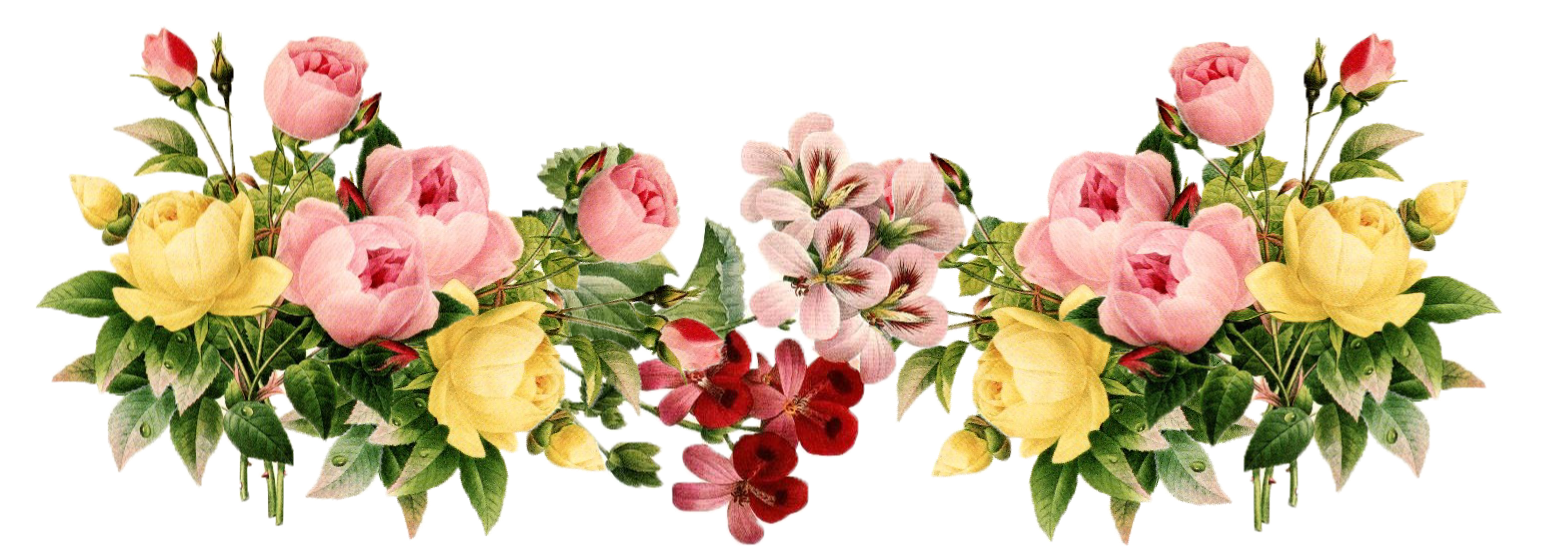 পরিচিতি
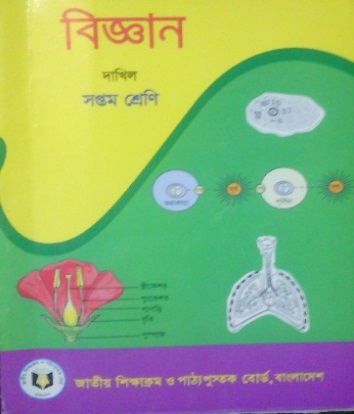 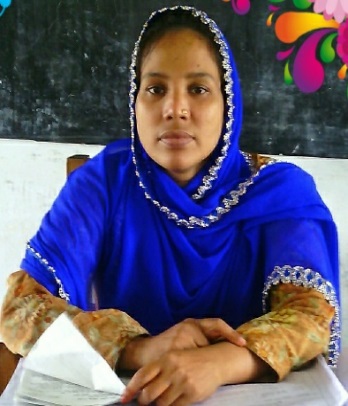 মোছাঃ রাজিয়া সুলতানা 
সহকারী শিক্ষক
আর, কে, এম দাখিল মাদ্‌রাসা
আক্কেলপুর, জয়পুরহাট ।
শ্রেণীঃ ৭ম
বিষয়ঃ বিজ্ঞান 
অধ্যায়ঃ  ৩য়
সময়ঃ ৪৫ মিনিট
E-mail : raziasultanapopi@gmail.com
নিচের চিত্র দুটি লক্ষ্য কর এবং চিন্তা কর
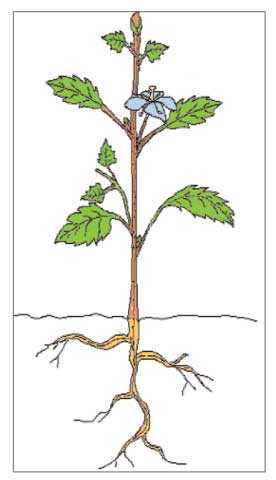 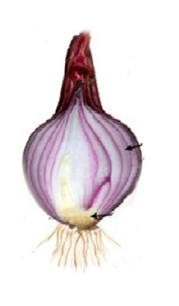 যখন কোন কান্ডের আকৃতিগত ও অবস্থানগত পরিবর্তন ঘটে তাকে আমরা কি ধরণের কান্ড বলতে পারি ?
উপরের চিত্রে কি দেখা যাচ্ছে ?
দুটি উদ্ভিদের ছবি দেখা যাচ্ছে
না, একই রকম নহে ?
চিত্রে দুটি উদ্ভিদের কান্ড কি একই রকম ?
রুপান্তরিত কান্ড
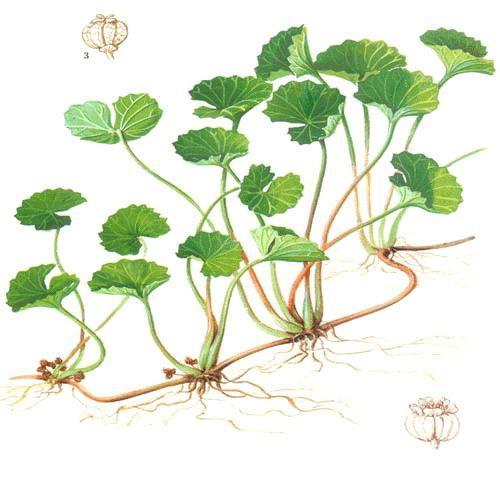 পৃষ্ঠা ২৮,  পাঠঃ ৫-৭
শিখনফল
এই পাঠ শেষে শিক্ষাথীরা---- 
 রূপান্তরিত কান্ড কী তা বলতে পারবে, 
 রূপান্তরিত কান্ডের গঠন ব্যাখ্যা করতে পারবে,  
 আমাদের জীবনে বিভিন্ন রূপান্তরিত কান্ডের গুরুত্ব  ব্যাখ্যা করতে পারবে।
নিচের চিত্র লক্ষ্য কর
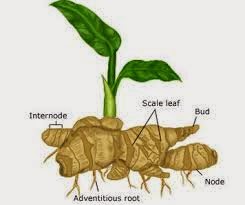 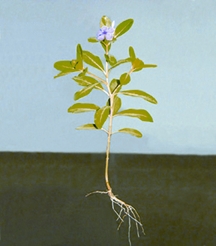 অগ্রমুকুল
পর্ব
পাতা
শল্কপত্র
পর্বমধ্য
অগ্রমুকুল
পর্বমধ্য
কক্ষমুকুল
পর্ব
কক্ষমুকুল
স্বাভাবিক কান্ড
বিশেষ কাজ সম্পাদনের জন্য রূপান্তর হয়ে থাকে।
না, একই রকম নয় ।
ভিন্ন আকৃতির/রুপান্তরিত কান্ড
চিত্র দুটির কান্ড কি একই রকম ?
কেন এই রূপান্তর হয় ?
অবস্থান অনুযায়ী রূপান্তরিত কান্ডের প্রকারভেদ
অর্ধ বায়বীয়
বায়বীয়
ভু-নিম্নস্থ
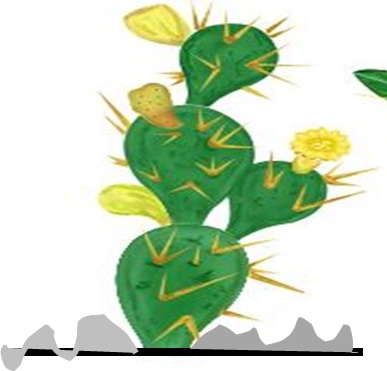 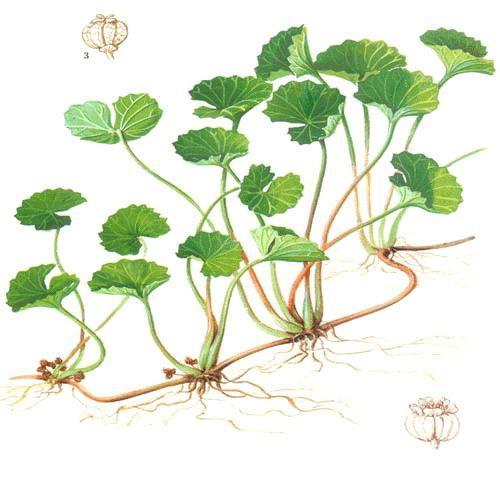 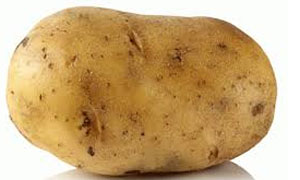 একক কাজ
উত্তর জেনে নিই
১। সাধারণ কাজ ছাড়া বিভিন্ন ধরণের কাজ করার জন্য কান্ডের আকৃতিগত ও অবস্থানগত পরিবর্তন কে রুপান্তরিত কান্ড বলে ।  
২। অবস্থান অনুযায়ী রূপান্তরিত কান্ড তিন প্রকার-
         যথাঃ ভু-নিম্নস্থ, অর্ধ বায়বীয় ও বায়বীয় ।
১। প্রশ্নঃ রূপান্তরিত কান্ড বলতে কি বুঝ ? 
২। প্রশ্নঃ অবস্থান অনুযায়ী রূপান্তরিত কান্ড কত প্রকার ও কি কি ?
ভূনিম্নস্থ রূপান্তরিত কান্ড
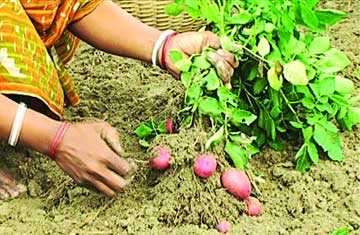 মাটির নীচে অবস্থান করার জন্য এধরণের কান্ডের নাম কী বলতো ?
উপরের চিত্রের কান্ড মাটির নীচে না উপরে অবস্থান করে ?
মাটির নীচে, সেজন্য বর্ণহীন ।
ভূনিম্নস্থ রূপান্তরিত কান্ড
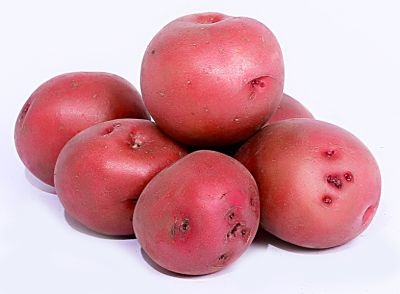 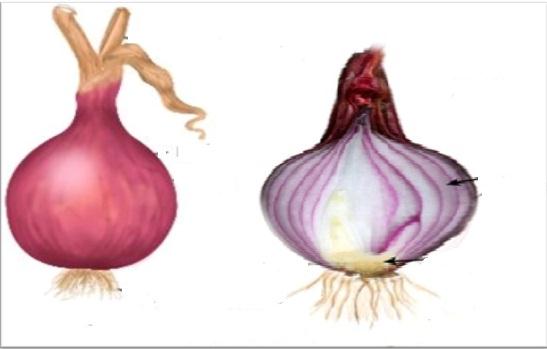 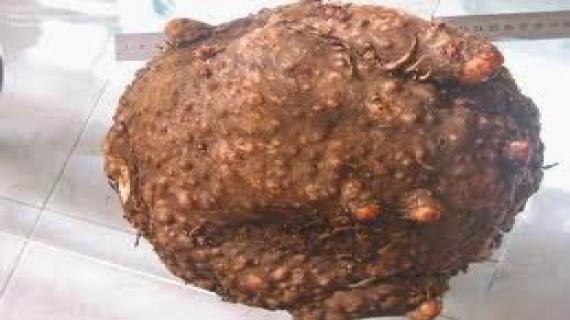 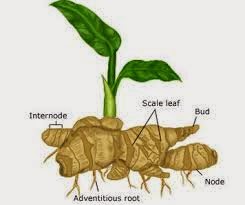 গুড়িকন্দ
টিউবার বা স্ফিত কন্দ
রাইজোম
কন্দ
গোলাকার, গুঁড়ির মত । এতে পর্ব ও পর্বমধ্য থাকে। শল্কপত্রের কক্ষে কাক্ষিক মুকুল বড় হয় এবং শিশু গুড়িকন্দের সৃষ্টি করে ।
এরা খাড়া ভাবে খাদ্য সঞ্চয় করে । এর পর্ব, পর্বমধ্য থাকে, পর্ব হতে শল্কপত্র ও অস্থানিকমূল ও শল্কপত্রের কক্ষে কাক্ষিক মুকুল উৎপন্ন হয় ।
খুবই ক্ষুদ্র , গোলাকার ও উত্তল । পর্ব ও পর্বমধ্য গুলো সংকুচিত ।
চিত্রের কান্ড কিভাবে খাদ্য সঞ্চয় করে এবং এর কি কি অংশ আছে ?
চিত্রের কান্ডের আকৃতি ও অবস্থান কেমন ?
খাদ্য সঞ্চয়ের ফলে আকার গোলাকার বা ডিম্বাকার । এর পর্ব, পর্বমধ্য, শল্কপত্র ও কাক্ষিক মুকুল থাকে ।
চিত্রের কান্ডের আকার কেমন ? এর কি কি অংশ আছে ?
চিত্রের কান্ড দেখতে কেমন ?
অর্ধ বায়বীয় রূপান্তরিত কান্ড
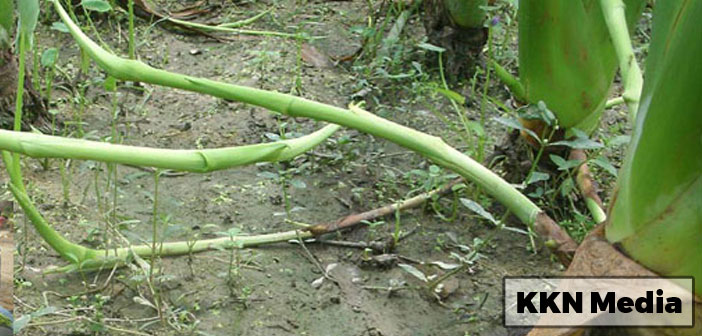 মাটিতে ও বায়ুতে অবস্থান করার জন্য চিত্রের কান্ডের নাম কী ?
চিত্রের কান্ডের কিছু অংশ মাটিতে ওকিছু অংশ বায়ুতে/ মাটির উপরে অবস্থান  করছে ।
চিত্রের কান্ডের অবস্থান কোথায় ?
অর্ধ বায়বীয় রূপান্তরিত কান্ড
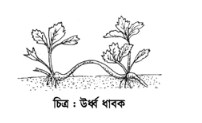 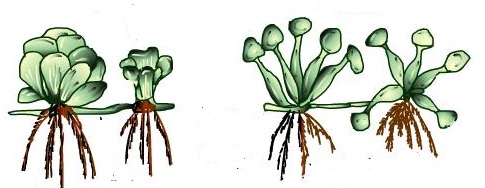 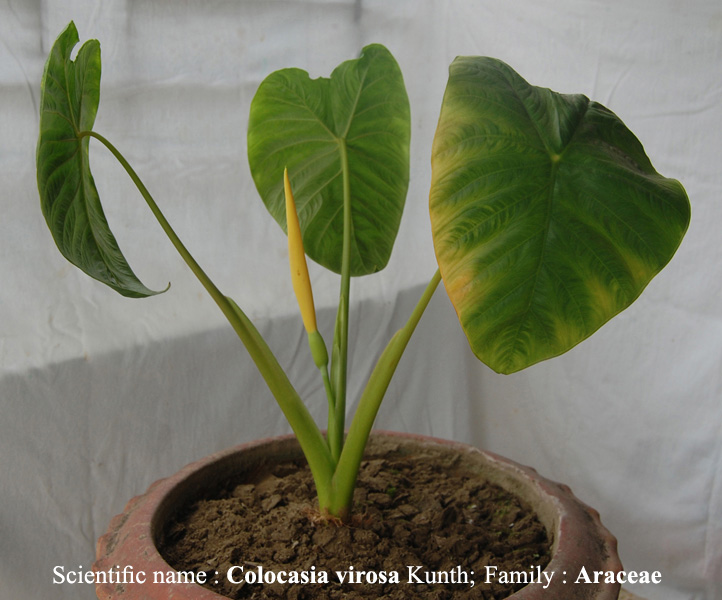 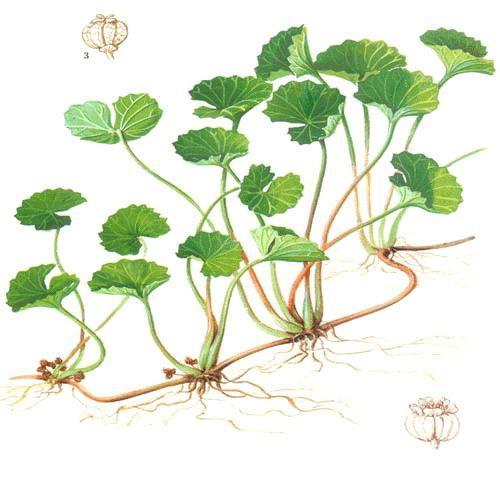 অফসেট
ধাবক
উর্ধ্বধাবক
বক্র ধাবক
এরা এক বিশেষ ধরণের ধাবক। কচু গাছের গোড়া থেকে লম্বা শাখা বের হয় ।
উদ্ভিদের কান্ডের নিচের পর্বের কাক্ষিক মুকুল থেকে এর জন্ম ।
এ জাতীয় উদ্ভিদের শায়িত কাক্ষিক মুকুল থেকে উৎপন্ন হয়ে শাখাটির অগ্রভাগ মাটির উপর চলে আসে ।
এ জাতীয় উদ্ভিদ ছোট এবং মোটা হওয়াই কান্ডকে খর্বাকৃতি দেখায়।
চিত্রে কি দেখা যাচ্ছে ? এর জন্ম কোথায় ।
চিত্রে কি দেখা যাচ্ছে ?
চিত্রে কি দেখা যাচ্ছে ?
চিত্রে কি দেখা যাচ্ছে ?
বায়বীয় রূপান্তরিত কান্ড
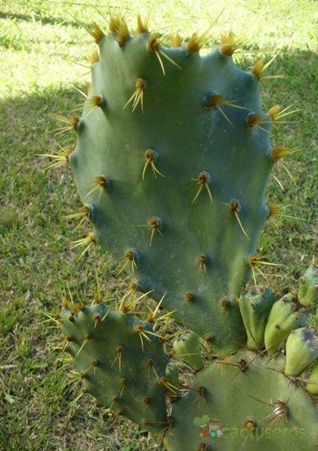 বিশেষ কাজ-খাদ্য তৈরী, আরোহণ, আত্নরক্ষা ইত্যাদি কাজের জন্য রূপান্তর হয়ে থাকে ।
এ ধরণের কাজ করায় চিত্রের কান্ডের নাম কী ?
স্বাভাবিক কান্ডের মত মাটির উপরে ,বায়ুতে এর অবস্থান ।
চিত্রের কান্ড সাধারণ কান্ডের মত নয় কেন ?
চিত্রের কান্ডের অবস্থান কোথায় ?
বায়বীয় রূপান্তরিত কান্ড
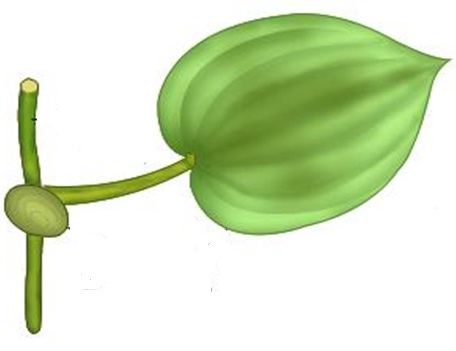 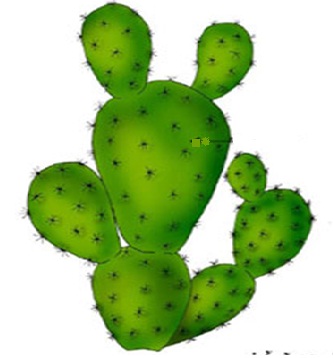 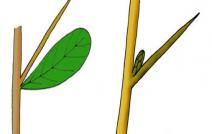 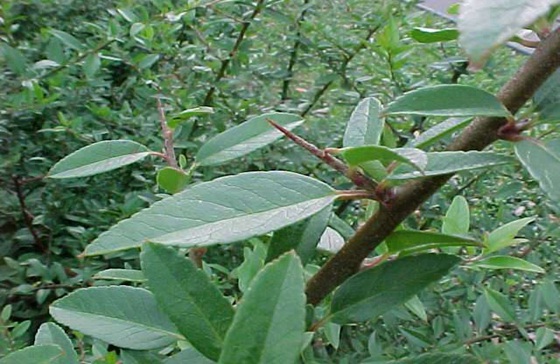 শাখা কন্টক
বুলবিল
পর্ণ কান্ড
শাখা আকষি
কাক্ষিক মুকুল রূপান্তরিত হয়ে গোলাকার মাংসপিণ্ডের আকার ধারণ করে ।
চিত্রের কান্ডের কাক্ষিক মুকুল শক্ত কাঁটায় রুপান্তরিত হয় ।
পাতার মত চ্যাপ্টা ও সবুজ,এর পাতা কাঁটায় পরিণত
দূর্বল কান্ডের কাক্ষিক মুকুল রূপান্তরিত হয়ে সরু প্যাঁচানো তারের মত দেখতে ।
চিত্রের মাধ্যমে কি বুঝতে পারছো ?
চিত্রে কি দেখা যাচ্ছে ?
চিত্রটি কি এবং কান্ড কেমন দেখতে ?
চিত্রটি কিসের এবং কান্ড কেমন দেখতে ?
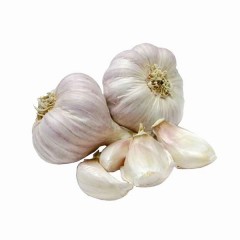 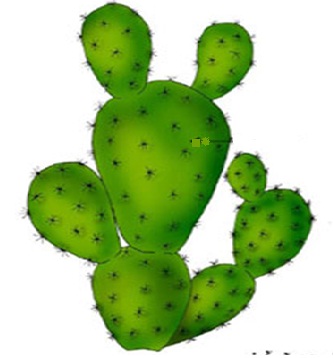 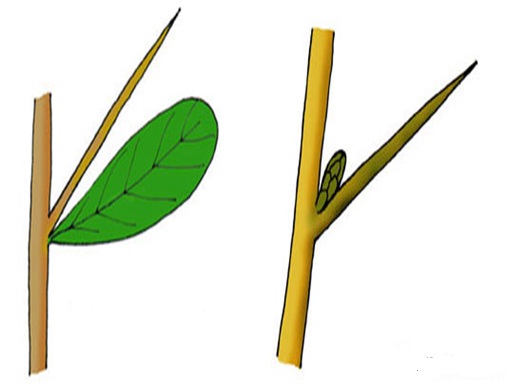 কাজঃ
এর কাজও খাদ্য প্রস্তুত করা ।
চিত্রের উদ্ভিদের কাজ কী ?
জীব-জন্তুর আক্রমণ থেকে গাছকে রক্ষা করা
চিত্রের উদ্ভিদের কাজ কী ?
চিত্রের উদ্ভিদের কাজ কী ?
খাদ্য প্রস্তুত করা
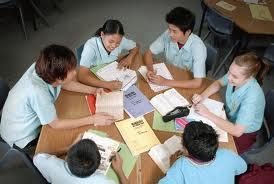 দলীয় কাজ
মুল্যায়ণ
১) প্রশ্নঃ অবস্থান অনুযায়ী রুপান্তরিত কান্ড কত প্রকার  ?
২) প্রশ্নঃ বুলবিল কি ?
৩) প্রশ্নঃ অফসেট কি ?
৪) প্রশ্নঃ  ধাবক বলতে কি বুঝ ?
৫) প্রশ্নঃ রাইজোম জাতীয় কান্ড কিভাবে খাদ্য সঞ্চয় করে  ?
বাড়ির কাজ
নিচের চিত্রের রূপান্তরিত কান্ডগুলোর তুলনা কর ?
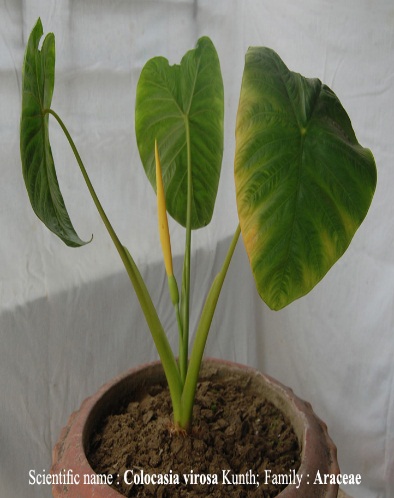 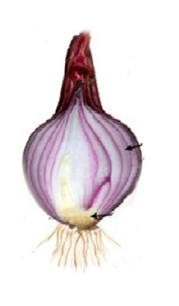 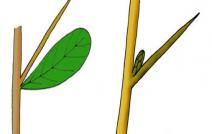 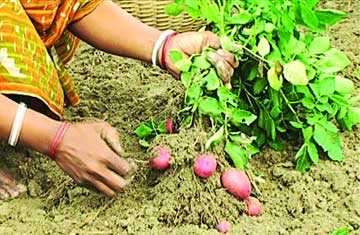 আজ এখানেই শেষ
ধন্যবাদ সবাইকে